স্বাগতম
মোহাম্মদ হুমায়ুন কবির
বি.এস-সি(অনার্স),এম.এস-সি(গণিত)(1ম শ্রেণি) , বি.এড(১ম শ্রেণি ),এমএড(অ.র)

     

দূর্গাপুর উচ্চ বিদ্যালয়
আশুগঞ্জ, ব্রাহ্মণবাড়িয়া
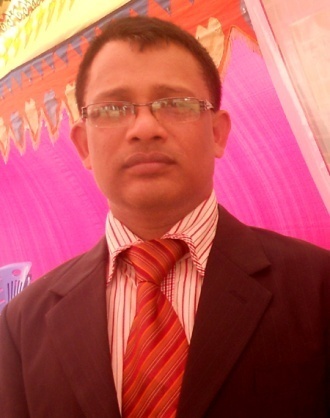 আইডি-৬০১
সিনিয়র সহকারি শিক্ষক(গণিত)
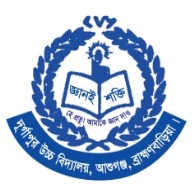 প্রশিক্ষণঃ সৃজনশীল প্রশ্নপত্র প্রনয়ন, উত্তরপত্র মূল্যায়ন, ICT ও MMC(BTT) ক্লাশ তৈরিতে প্রশিক্ষণ প্রাপ্ত 
পরীক্ষকঃ গণিত ও উচ্চতর গণিত, মাধ্যমিক ও উচ্চ মাধ্যমিক শিক্ষাবোর্ড, কুমিল্লা।
জেলা অ্যাম্বাসেডর  ICT4E, ব্রাহ্মণবাড়িয়া,a2i, PM Office & Ministry of ICT
আজীবন সদস্য, বাংলাদেশ গণিত সমিতি
মোবাইলঃ ০১৭১১০১১৫৩১,০১৯76011531,০১৬৩৪৯১২৮৫৮,০১৮৩১৯১২৮৫৮  
E-mail:hkprovatmath@gmail.com,mathkdhs@gmail.com
2
শ্রেণি- ৮ম
বিষয়- আইসিটি
বিষয়বস্তু- নেটওয়ার্কের ধারণা
অধ্যায়-২য়
পাঠ-৮ 
তারিখ-১৬/০৫/২০১৯ খ্রি.
সময়- ৪৫ মিনিট
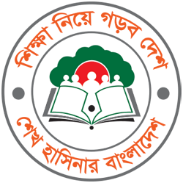 নিচের চিত্রগুলো লক্ষ্য কর এবং পর্যবেক্ষণ কর
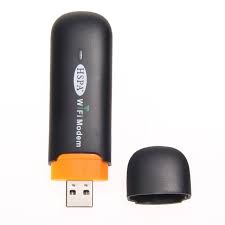 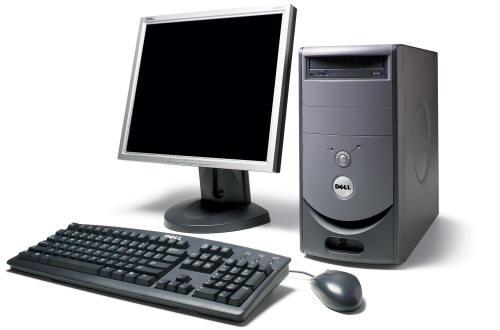 মডেম
ডেস্কটপ কম্পিউটার
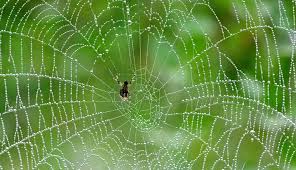 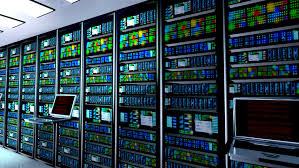 নেটওয়ার্ক
সার্ভার
নেট ওয়ার্ক
এই পাঠ শেষে শিক্ষার্থীরা ... ... ... ... ... ... 
১. নেটওয়ার্ক কী বলতে পারবে।। 
২.কম্পিউটার নেটওয়ার্ক সম্পর্কিত বিভিন্ন যন্ত্রপাতির সনাক্ত করতে পারবে ।
৩. কম্পিউটার নেটওয়ার্ক সম্পর্কিত বিভিন্ন যন্ত্রপাতির কাজ ব্যাখ্যা করতে পারবে ।
নিচের চিত্রগুলো লক্ষ্য কর এবং পর্যবেক্ষণ কর
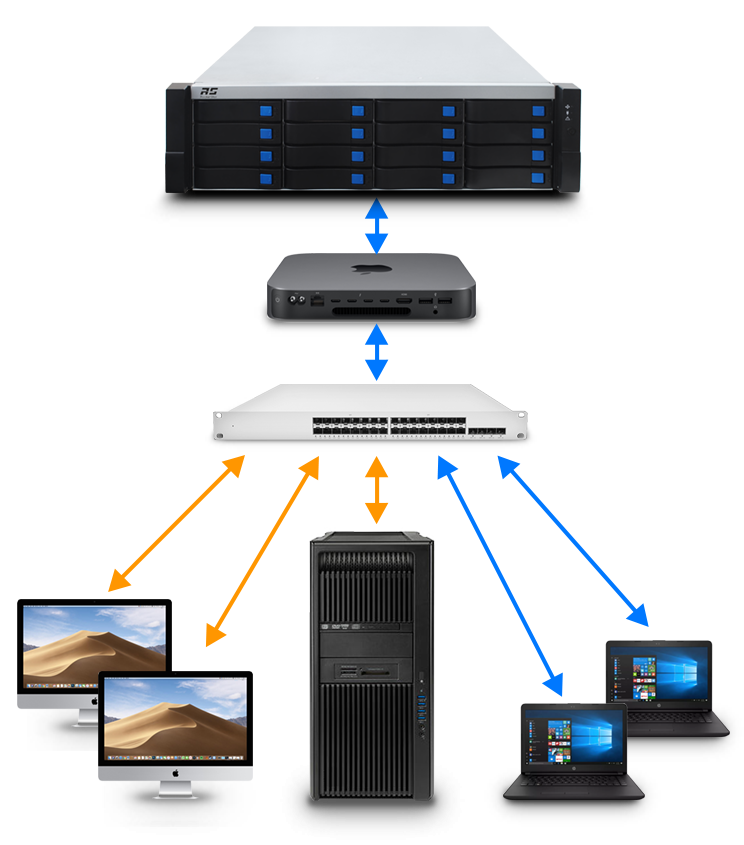 সার্ভার
সার্ভারঃ  সার্ভার হচ্ছে শক্তিশালী কম্পিউটার যেটি নেটওয়ার্কের জন্য অন্য কম্পিউটারকে নানা রকম সেবা দিয়ে থাকে।
একক কাজ           সময়-৫ মিনিট

নেটওয়ার্ক কি ?
নেটওয়ার্ক সম্পর্কিত দুইটি যন্ত্রের নাম বল?
সার্ভার কি ?
নিচের চিত্রগুলো লক্ষ্য কর এবং পর্যবেক্ষণ কর
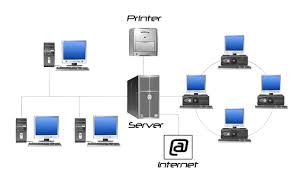 ক্লায়েন্ট
ক্লায়েন্টঃ কেউ যদি অন্য কারো কাছ থেকে কোনো ধরনের সেবা নেয় , তখন  তাকে ক্লায়েন্ট বলে।
                  যে সব কম্পিউটার সার্ভার থেকে কোনো ধরনের তথ্য নেয়  তাকে ক্লায়েন্ট বলে ।
নিচের চিত্রগুলো লক্ষ্য কর এবং পর্যবেক্ষণ কর
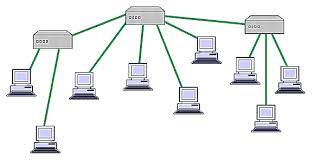 কম্পিউটার সার্ভারের ডায়াগ্রাম
জোড়ায় কাজ          সময়-৮ মিনিট 



১। একটি কম্পিউটার সার্ভারের ডায়াগ্রাম তৈরি কর ।
মিডিয়াঃ যে সকল ব অস্তু ব্যবহার করে কম্পিউটারগুলো জুড়ে দেওয়া হয় সেটা হচ্ছে মিডিয়া ।
নেটওয়ার্ক এডাপ্টারঃ এক কম্পিউটার থেকে অন্য কম্পিউটারে তথ্য আদান-প্রদান করার নেটওয়ার্ক ইন্টারফেস কার্ড (NIC) লাগাতে হয়।। (NIC) কার্ডকে নেটওয়ার্ক এডাপ্টার বলা হয়। 
রিসোর্সঃ ক্লায়েন্টের কাছে ব্যবহারের জন্য যে সকল সুযোগ-সুবিদা দেওয়া হয় , তার সবই হচ্ছে রিসোর্স।
ইউজারঃ সার্ভার থেকে যে ক্লায়েন্ট রিসোর্স ব্যবহার করে , সে-ই ইউজার বা ব্যবহারকারী। 
প্রটোকলঃ ভিন্ন ভিন্ন কম্পিউটার একসাথে যুক্ত করতে হলে এক কম্পিউটারের সাথে অন্য কম্পিউটারের যোগাযোগ করার জন্য কিছু নির্দিষ্ট নিয়ম মেনে চলতে হয়। নিয়ম মেনে তথ্য আদান-প্রদান করতে হয়।এই নিয়ম গুলোকে প্রটোকল বলা হয়। যেমন- http(hyper text transfer protocol)
মূল্যায়ন                         সনয়- ৫ মিনিট
 

১. সার্ভার বলতে কি বুঝ ?
২. নেটওয়ার্ক এডাপ্টার বলতে কি বুঝ ?
৩. ক্লায়েন্ট বলতে কি বুঝ ?
৪. প্রটোকল বলতে কি বুঝ ?
৫. NIC বলতে কি বুঝ ?
http বলতে কি বুঝ ?
বাড়ির কাজ
নেটওয়ার্ক সম্পর্কিত পাঁচটি যন্ত্রের কাজ বর্ণনা কর।
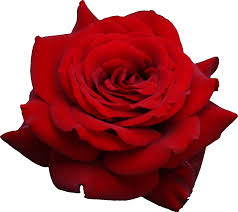 ধন্যবাদ